Informal document GRVA-07-63
7th GRVA, 21-25 September 2020
Agenda item 4 (d)
Submitted by the expert of Germany
Introducing two proposals:Amendments for UN-Regulation for ALKS [157]
Overview: UN-Regulation for ALKS [157] today
ECE/TRANS/WP29/2020/81
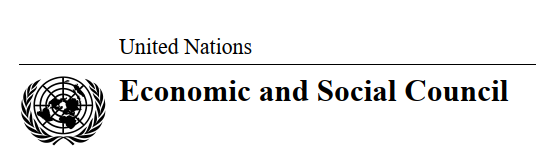 Automated Lane Keeping System
Highways*
Maximum speed: 60 km/h
Scope: Vehicles of category M1
Optional system (not mandatory)!
Proposal for a new UN Regulation on uniform provisions concerning the approval of vehicles with regards to Automated Lane Keeping System
*The vehicle is on roads where pedestrians and cyclists are prohibited and which, by design, are equipped with a physical separation that divides the traffic moving in opposite directions.
2
Two proposals adding to UN-R ALKS
Automated Lane Keeping System
Highways*
Maximum speed: 60 km/h
Scope: Vehicles of category M1
Optional system (not mandatory)!
Lane change functionality
Speed increase up to 130 km/h
*The vehicle is on roads where pedestrians and cyclists are prohibited and which, by design, are equipped with a physical separation that divides the traffic moving in opposite directions.
3
Motivation – Why new proposals?
General:
Automated systems expected to bring advantage in traffic and road safety, therefore natural expansion for more usage (more often and longer periods of usage; not only linked to traffic jams)
Increasing political attention and pressure in Germany
Expectation: GRVA is the Working Party as technology driver for automated, autonomous and connected driving

Specific:
130 km/h was discussed by experts in IWG ACSF, but reduced due to time/deliverables according time frame/limit; current proposal is continuation of this work
4
New proposals: main ALKS principles unchanged!
What‘s the same?
High-level requirements regarding safety, for example:
Free of unreasonable risks for vehicle occupants or any other roads users
Not cause any collisions that are reasonably foreseeable and preventable
Comply with traffic rules relating to DDT in country of operation
Perform self-checks to detect the occurrence of failures and confirm system performance at all times
Criteria for activation, deactivation & override
Conditions and procedure for Transition demand, Minimum Risk maneuver & Emergency Maneuver
DDT = Dynamic Driving Task
5
Proposal 1: Speed increase up to 130 km/h
Key details (GRVA/2020/32)
What‘s new or different?
What‘s the same?
Compliance with traffic rules in the country of operation → legal speed limit!
Requirements relating to DDT performance, in particular: adapt vehicle speed to infrastructural and environmental conditions
Spatial awareness to front & sides
Detect distance to next vehicle in front & respect minimum following distance
Collision avoidance with unobstructed crossing pedestrian up to 60 km/h
Validation & Testing: Annex 4 and 5
Maximum speed up to 130 km/h
New: table for forward detection range (values calculated with deceleration of 5 m/s² = actual research data for braking perfor-mances of modern passenger cars; aligns to Emergency Maneuver)
Minimum following distance (table) extended for max. speed 130 km/h (linear upscale with 2 s limit)
»
»
6
Proposal 2: Lane change functionality
High-level principles for lane change
compare ALKS MRM lane change
(activity lead by UK)
No violation of traffic rules
Only be performed:
if system has sufficient information about surrounding to front, side & rear,
if traffic situation allows it and if other road users are not endangered
LC shall not result in collision with another vehicle or road user in predicted path 
Approaching vehicle in target lane should not have to unmanageably decelerate 
Intention of performing LC shall be indicated at all times in unambiguous way
Indicated in advance
Changing of lane one continuous movement
Take as long as necessary, but completed as quickly as possible
Vehicle shall always end up in a single lane of travel
…
Technical performance requirements
UN-R ALKS
7
Proposal 2: Lane change functionality
Key details (GRVA/2020/33)
What‘s new?
Lane keeping
Lane change
Lane keeping
Definitions (starting lane, target lane, lane change procedure, lane change maneuver)
Activation criteria for LCP
Sensing capability to rear
System self-check positive
Target lane positively confirmed
Completion of LCP anticipated
Conditions for lane change
Specific requirements for LCM
Indication of lane change
LCP
LCM
target lane
starting lane
8
Proposal 2: Lane change functionality
Key details (GRVA/2020/33) - continued
What‘s new?
Assessment of target lane:
LCP only initiated if approaching vehicle in target lane not forced to unmanageably decelerate
Factors taken into account:
A: Maximum deceleration,
B: Reaction time & 
C: Safety gap
What‘s left to do?
A + B +C !
Development of appropriate physical tests (Annex)
9
Advance technology ̶  increase traffic & road safety!
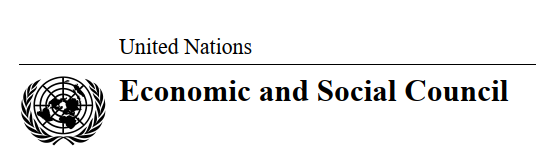 ECE/TRANS/WP29/2020/81
Speed increase up to 130 km/h
Proposal for a new UN Regulation on uniform provisions concerning the approval of vehicles with regards to Automated Lane Keeping System
to be finalized 
(for GRVA-08)
Lane change functionality
Both proposals fit together, but are independent from each other
Concept unchanged: ALKS (+amendments) is optional (not mandatory!)
Proposals shall not hinder on-going activities in FRAV, VMAD or others
Germany invites interested stakeholders for exchange
SEEKING EXPERT FEEDBACK & GUIDANCE BY GRVA
10
finalized
Thank you for your kind attention!